Antiinfektif Tedavi
Prof.Dr.Elif ÜNSAL 

2017
Periodontal hastalıklar
Birçoğu  bakteri enfeksiyonları sonucu  oluşur.
Cep içerisinde bakteriler  Yapısı kompleks organize “biyofilm” formunda bulunur.
Biyofilm
-konağın immünolojik mekanizmalarından
-kullanılan  antibiyotiklere karşı  koruma sağlar,
Biyofilm içerisindeki mikroorganizmalara  karşı etkili olabilmesi için , antibiyotik etkinliğinin  normal terapötik dozunun 500 katı olması beklenir.
Periodontal cep içerisinde bakteriler
Kompleks bir biyofilm şeklinde bulunur. Konak immünolojik mekanizmasından ve tedavi için verilen antibiyotiklerden korur.
Mekanik tedavi:lokal faktörleri (plak ,kalkulus) mekanik olarak uzaklaştırır.
Subgingival plak biyofilminin bütünlüğünü bozar.
Periodontal ceplerin tedavisinde
Lokal faktörlerin  mekanik olarak uzaklaştırılması
Subgingival plak biyofilminin  bütünlüğünün bozulması  gereklidir.
Bakteri ve toksik ürünleri
Ataşman kaybı
Kemik kaybı
Konağın bakteri enfeksiyonuna olan immünolojik cevabı (daha fazla kemik kaybı)
Bazı kemoterapötik  ajanlar, patojen bakterlere olan konağın yıkıcı immün cevabını modüle eder,azaltır ve dolayısıyla kemik yıkımını azaltır.
Oral antiinfektif tedavide
Ajanların GCF (cep sıvısı ) içerisinde yoğun konsantrasyonda bulunmaları beklenir. 
Periodontopatojenlere  karşı etkili olmalıdır.
Periodontal dokular içerisine invazyon gösteren bakterilere mekanik tedaviyle birlikte
etki ederler
Lokal uygulamada cep içerisinde muhtemel yan etkileri yaratmadan yüksek konsantrasyonda bulunması sağlanır.
Konak modülasyonu
Dental terminolojide yeni yer  almıştır.
Subgingival plak  bakterilerinin   periodontal dokularda yaratmış olduğu kronik olay neticesinde gelişen inflamatuvar konak cevabını yıkıcı  yönünü değiştirmek, ılımlı hale getirmek demektir.
Antiinfektif Ajan=Kemoterapötik ajan
Mevcut bakteri sayısını azaltır.
Antibiyotik: Düşük konsantrasyonlarda da doğal, semisentetik veya sentetik bir antiinfektif ajan olup belli mikroorganizmaların  büyümesini durdurur veya tamamen yok eder.
Antiseptik:müköz membranlar yaralar veya dermal yüzeyler üzerine  topikal veya subgingival olarak uygulanan  kimyasal antimikrobiyal ajanlardır. Diş hekimliğinde antiplak,antigingivitis gargara ve macunlar içerisinde aktif ajanlar olarak kullanılırlar.
Dezenfektanlar:antiseptik alt grubudur. Dezenfektanlar cansız cisimler(cerrahi malzemeler,hastane çevresi, vb) veya vücuttan atılan boşaltılar ve salgılar(feceş,balgam,idrar gibi) üzerine uygulanmak suretiyle kullanılan antimikrobik ilaçlardır.ubudur.
Periodontal tedavide antibiyotik kullanılan durumlar
Agresif periodontitis
Refraktory  (dirençli ) vakalar
Periimplantitis vakaları
Periodontal apseler
 ANUG
Antiinfektif tedavi
Sistemik anti-infektif tedavi (oral antibiotikler ) 
lokal anti-infective therapy (antiinfektif ajanların  cep içerisine yerleştirilmesi
Antibiyotiklerin sistemik uygulamaları
Periodontal hastalık tedavisi hastalığın enfeksiyöz doğası ile alakalıdır.İdeali  etken mikroorg. ayırd edilmesi. Her koşulda ideal bir antibiyotik yok.
-Hastaya yönelik tedavi planlaması yapılacak.
Klinik durumu değerlendirilecek,  kolonize bakterinin doğası, ajanın enfeksiyon alanına ulaşması, tedavi planı ile ilişkili risk fayda.
Tanımlar
Antibiyotiklerin sistemik uygulamaları
Tetrasiklinler,
Metronidazol
Penisilinler
Sefalosporinler
Klindamisin
Siprofloksasin
Makrolidler
Lokal uygulanan ajanlar,
Subgingival klorheksidin
Tetrasiklin içeren fiberler
Subgingival doksisiklin, minosiklin, metronidazol
Tetrasiklinler
Bakteriyostatik
Hızlı bölünen bakteriler üzerine etkili
Refrakterp. Lokalize agresif p., tedavisinde kullanılır.
Periodontal doku konsantrasyonu yüksek, A.a büyümesini önler, antikollejenaz etkisi var.doku yıkımı azalır., kemik rejenerasyonuna faydalı,
Gram + lere – lerden daha etkili., GCF serum konsantrasyonundan   2-10 kat fazla , düşük GCF kons. Bile periodontopatojenlere etkili
Sınıflandırılmaları
Tetrasiklin
Tetrasiklin+SCRP A.a sayısında azalma
Tetrasikline direnç gelişirse agresif p. tedavisinde metronidazol+amoksisilin+klavulonik asid kombinasyonu kullanılır.
Tetrasiklin HCl: 250 mgx4 /gün
Tetra (250, 500 mg), Tetralet (500 mg)
Minosiklin
Geniş mikroorganizma spektrumuna etkili
Günde x2 veriliyor tetrasikline göre daha kolay kullanım 
200 mg/gün  1 hafta süreyle  toplam bakteri sayısı azalıyor 2 aya kadar, spiroketlerin sayısında azalma  tüm parametrelerde iyileşme.
Doksisiklin
Metranidazole benzer aktivite  ilk gün 2  tane daha sonra günde 1 kez , kolay kullanımı var. 21 gün süre ile öneriliyor. Doksisiklin İçeren İlaçlar. DOKSİN (Kapsül) · MONODOKS (Kapsül) · TETRADOX (Kapsül).
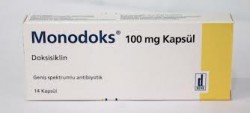 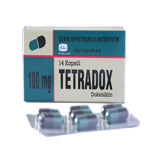 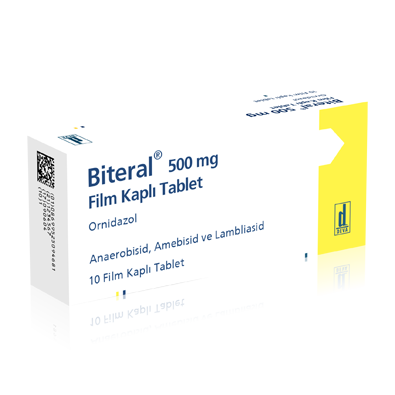 Metronidazol
Nitroimidazol bileşimi aslında  protozoa  enf. Tedavi etmek için geliştirildi.Bakterisidal. A.a enf tedavi etmek için  tercih edilmiyor., bunun için diğer antibiyotiklerle birlikte kullanıldığında etkili.  Pi ve Pg için etkili. ANUG, kronik p, agresif p. de kullanılıyor.
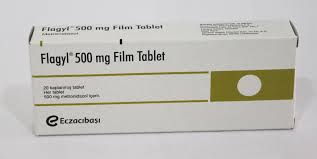 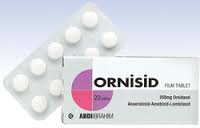 Sistemik: (750-1000 mg/gün) 15 gün süre ile anaaerobik floranın büyümesine engel olur. Genel yaklaşım:  250 mgx3 / 7 gün süre ile. Yine de ideal doz ve süre ile ilgili kesin görüş yok.
Amoksisilin veya amoksisilin clavulanate potasyum (Augmentin) ile kombine edildiğinde  LAP, refraktory p. Tedavisinde etkili.
Penisilinler
Birçok enfeksiyon tedavisinde kullanılıyor. Bakterisidal
Amoksisilin  semisentetik formu, Gram + ve gram – lere etkili Agresif p , lokalize  ve generalize formunda 500x3 /  8 gün boyunca kullanılıyor.
Augmentin Penisilinaz enzimine dirençli LAP ve refraktory p. hastalarında kullanılıyor.
Sefalosporin: B laktam ailesinden dental enfeksiyonlarda pek kullanılmıyor. Periodontopatojenlere penisilinlerden daha etkili.
Klindamisin: Anaeroblara etkili kemik dokuda daha yoğun , Penisilin alerjisi olanlarda kullanılıyor. Tetrasiklin ted. Dirençli refrakter p. Hastalarında kullanılıyor. Walker ve ark  150 mgx 4, 10 gün süre ile  ya da  Jorgensen Slots  300 mgx2  8 gün süre ile 
Pseudomembranöz
 kolit  en sık görülen 
yan etkisi.
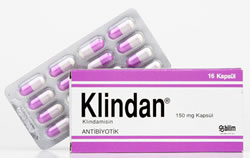 Siprofloksasin
Quinolon  gram – rodlara etkili, tüm  fakültatif anaerobik pütatif periodontal patojenler A.a nın tüm strainlerine duyarlı , kombine metronidazol ile birlikte kullanımı var.
Makrolidler
Duyarlı mikroorganizmalarda protein sentezine engel  olur.Bakteriyostatik veya bakterisidal.Eritromisin, spiramisin ve azitromisin bu grupta 
 eritromisin GCF kons düşük. Birçok periodontal patojene etkili değil.
Spiramisin gram+ lere etkili tükrükte yüksek konsantrasyonda
Azitromisin anaeroblara etkili 500 mg  3 gün kullanımda pekçok dokuda yüksek kons. Sonrasında 7-10 gün tesbit edilebiliyor.
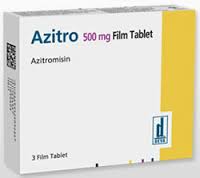 Azitromisin
-fibroblastlara penetre olur.
Fagositlerdeki konsantrasyonu artar.
Fagositler aktif olarak inflamasyonun aktif olduğu alana taşınır.
Terapötik dozu ilk gün 500 mg sonra 250x1 5 gün süre ile
Agresif p, ataşman düzeyi arttırır.
Doz ve uygulama süresi ile ilgili farklı çalışmalar var.
Seri ve kombine antibiyotik tedavisi
Periodontal enfeksiyonlarda çok çeşitli bakteriler var, bu nedenle tek bir antibiyotik etkili değil.Bu durumda  bir antiibiyotikten daha fazla antibiyotik seri veya kombine olarak kullanılabilir.
Periodontal enfeksiyonda: aerobik, mikroaerofilik,anaerobik, gram- ve gram + mikroorg var. Aslında en etkilisi antibiyotik duyarlılık testleri..
Klinik uygulamalarda
Bakteriyostatik (tetrasiklin) eğer bakterisidalle verilirse (amoksisilin) tam fonksiyon göremezİkisi verilecekse kombine değil seri olarak verilmeli.
Kombine uygulama: metronidazol+ amoksisislin 
Metronidazol+ augmentin (Adult ve  LAP tedavisinde)
Sistemik antibiyotik mekanik tedavi ile birlikte etkili. Perioodntal tedavideki kullanımı ile ilgili veri sınırlı.Bu nedenle antibiyotik kullanımı daha öçok  agresif periodontitis tedavisinde yer alıyor.
Jorgensen MG, Slots J: Compend Contin Educ Dent 21:111, 2000
.
Rejim/dozaj  Ajan 
Amoxicillin500 mg  3x1 8  g
Azithromycin500 mg x1 for 4 - 7 gün
Ciprofloxacin  500 mg x2 ,8 gün
Clindamycin  300 mg 3x1  10 gün
Doxycycline,  minocycline 100 mg to 200 mg x1 21 gün 
Metronidazole500 mg x3 for 8 gün 
Combination Therapy 
Metronidazole + amoxicillin 250 mg  her biri  x3 , 8 gün süre ile 
Metronidazole + ciprofloxacin 500 mg her biri  x2 , 8 gün süre ile
Antibiyotik kullanımı ile ilgili genel kurallar
En ideali mikrobiyolojik analiz
-Aktif periodontal hastalık varlığı
Ataşman kaybı +exuda+ BOP +
Hastanın medikal ve dental durumu birlikte gözönüne alınmalı
Mekanik tedavi ile birlikte (ataşmanda kazanç)
Antibiyotik seçimi
En etkin tek bir antibiyotik yok
Kök düzlemesi+optimal oral hijyen ve periodontal idame tedavisi biyofilm bütünlüğünün bozulması için çok önemli
Hastanın her parametreşi değerlendirilerek antibiyotik seçimi yapılmalı
Lokal ilaç uygulamaları
SCPR ile birlikte uygulama: orta düzeyde cep derinliğinda azalma
Amerikan Periodontoloji Akademisi lokal uygulamalarda klinik bulgular, hastanın dental medikal hikayesi ,bilimsel veriler,hasta tercihi, avantaj ve dezavantajları değerlendirilmeli 
Cep derinliği 5 mm ve üstü,+inflamasyon lokalizeyse ve konvansiyonel tedaviye rağmen bu bulgular varsa uygulanır diyor
Subgingival CHX
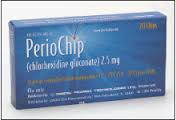 Rezorbe
 CHX glukonat periochip 2.5 mg CHX 7 gün cep içerisinde kalıyor.,USA da var
Discounted pricing for one pack is $355.50, two packs $629.00, and three packs $868.00.
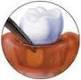 Tetrasiklin Fiberler
İlk lokalize uygulanan ajanlardan, artık üretilmiyor. Etilen vinil asetat  kopolimer  fiberler içerisinde tetrasiklin içeriyor.
Doksisiklin
Jel formunda %10 luk  doksisiklin (Atridox) ADA nın kabul ettiği (2008)  tek sistemdi. Artık programa devam edilmiyor. USA ve bazı ülkelerde var.
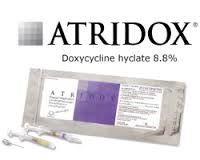 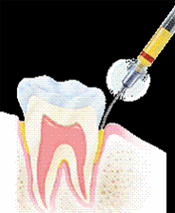 Subgingival Minosiklin (Arestin)
%2 lik minosiklin küreler jel matrix içerisinde 2 haftada bir 4 kez uygulama
USA ve bazı ülkeler (Bir bölgeye uygulama 30-40 dolar)
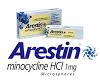 Subgingival Metronidazol
%25 lik 1 hafta arayla 2 uygulama  USA da yok  (Colgate)



£42.50 excluding VAT (2 x 1g applicators).
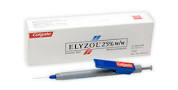 NSAİ subgingival uygulamaları yeni çalışmalar arasında 
periimplant mukositis tedavisinde  tetrasiklin fiberler Atridox ve Arestin uygulamaları var